Урок на тему: «Синонімічні            й антонімічні  прийменники. Прийменниково-іменникові конструкції в ролі членів речення»
Підготувала:
вчитель української мови та літератури
ХЗОШ № 118
Тертична Яна Михайлівна
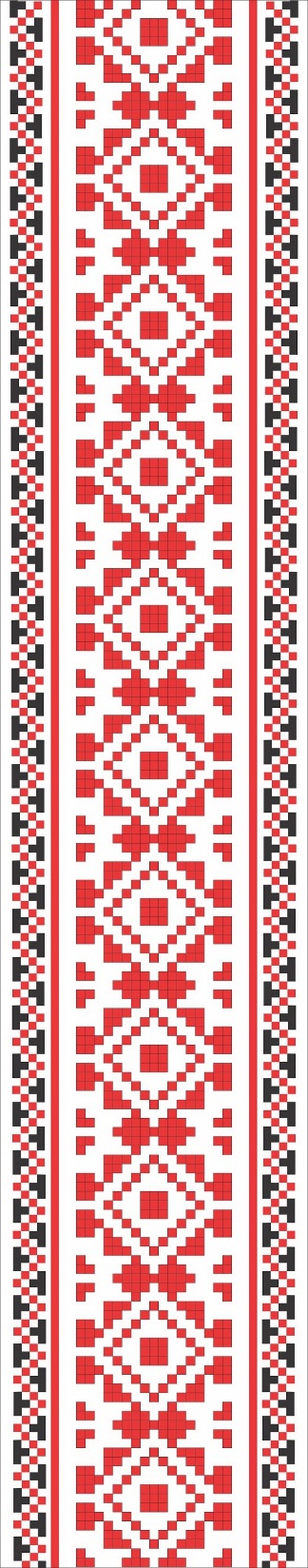 Добрий день!
Сьогодні ми з тобою повторюємо все вивчене про прийменник, а також розглядаємо нову тему: «Синонімічні й антонімічні  прийменники. Прийменниково-іменникові конструкції в ролі членів речення».
Спочатку давай згадаємо, що таке синоніми? А антоніми?
Синоніми – це сукупність слів, які різні за своїм звучанням, але схожі за значенням.
Антоніми - це слова, протилежні за своїм лексичними значенням.
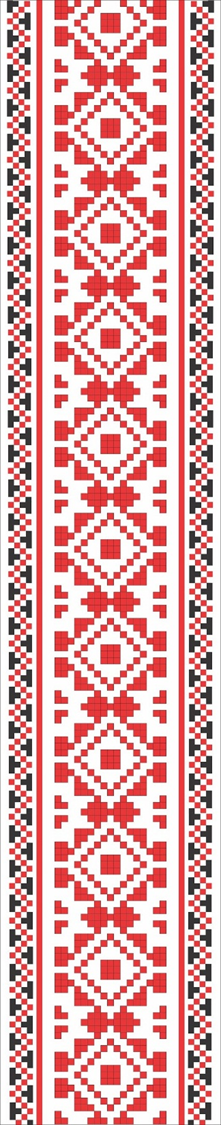 Синонімічними та антонімічними можуть бути не тільки слова, що є самостійними частинами мови. Серед прийменників теж можна відшукати і антоніми, 
і синоніми.

Порівняй прийменники: біля і коло, над і під.
Що ти помітив? 

Перша пара – це синоніми. Біля будинку та коло будинку. Мають схоже значення, але пишуться по-різному, правильно? Тому вони є синонімами.
А друга пара – над партою та під партою. Вказують на протилежне значення, так? Отже, вони між собою антонімічні.
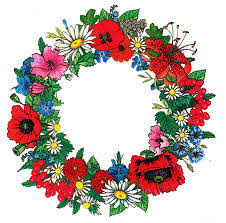 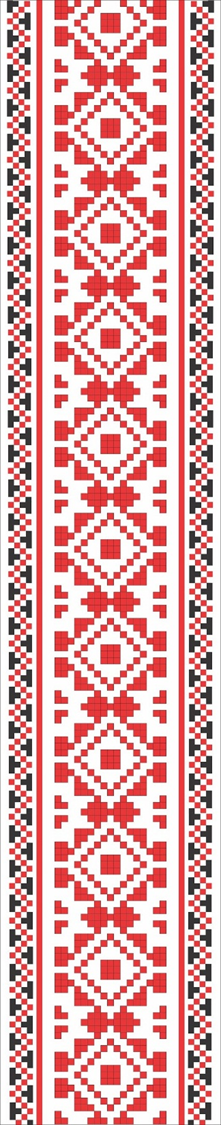 Зверни увагу!
Слід відрізняти похідні прийменники від омонімічних іменників і прислівників. Наприклад: коло (іменник) і коло (прийменник), навкруги (прислівник) і навкруги (прийменник).

Похідні прийменники, на відміну від однозвучних іменників і прислівників, не виражають самостійного лексичного значення, а лише вказують на певні смислові відношення у сполученні з іменниками, числівниками або займенниками. Наприклад, у реченні Верба товста, та всередині пуста (Нар. творчість) прислівник усередині характеризує дію за місцем, де виконується процес (виступає у ролі обставини). А в реченні Усі процеси були сховані всередині приладів (Ю. Шовкуненко) похідний прийменник усередині вказує на просторові відношення лише в поєднанні з іменником (тобто є прийменниково-іменниковою конструкцією та разом вони виконують у реченні функцію обставини). 

Спробуй скласти речення зі словами: край (іменник) — край (прийменник).
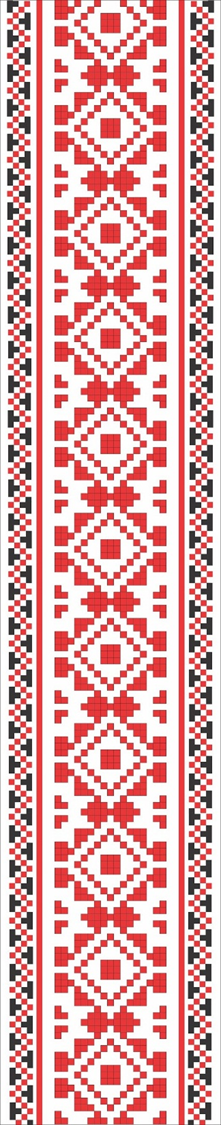 А тепер давай подивимося, яку ж синтаксичну роль будуть виконувати ці конструкції та співзвучні з ними слова:
 
Протягом знесло аркуш паперу зі столу. - Ми вчимося протягом усього життя.

Що ми бачимо?

У першому реченні протягом – це іменник (відповідає на питання чим?).
А у другому реченні протягом приєднується до слова життя. Разом вони складають конструкцію – протягом життя (прийменник+іменник). Постав питання до цієї конструкції: вчимося (як довго?) протягом життя. Отже, конструкція виконує роль обставини.
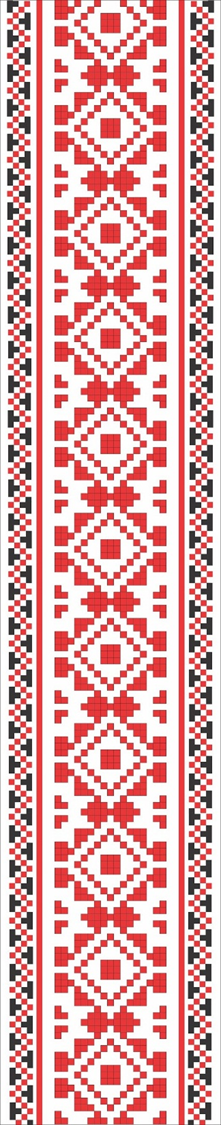 Ще одне спостереження:

Ми рухаємося (як?) назустріч один одному. 
Я поспішала (на що?) на зустріч із друзями.

У першому реченні назустріч виступає в ролі прийменника і, приєднуючись до слів один одному, виступає в ролі обставини. 
У другому реченні на зустріч – це прийменник + іменник. Це прийменниково-іменникова конструкція.
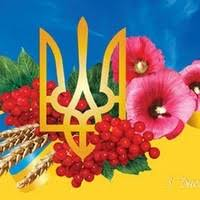 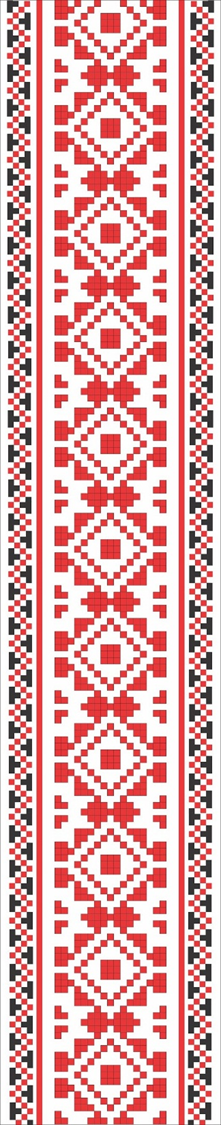 По-моєму, ти рухаєшся не в той бік. - По моєму полю хтось ходить.

У першому реченні по-моєму відповідає на питання як? і в реченні виступає в ролі вставного слова. А в другому реченні по приєднується до іменника полю, до конструкції ставимо питання (де?), а між ними ще знаходиться означення моєму. Тут по полю – це прийменниково-іменникова конструкція.

Запам’ятай: 
Прийменниково-іменникові конструкції пишуть окремо:
 на зустріч із сонцем, по третє вересня. А співзвучні з ними прислівники пишуть разом (назустріч сонцю).
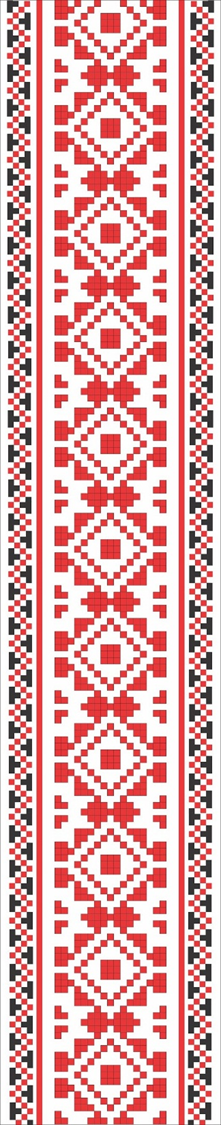 І ще один момент. Прочитай переклад деяких конструкція 
та запам’ятай:

По заказу – на замовлення
По закону – згідно з законом
По моим сведениям – за моїми відомостями
По поручению – за дорученням
По приказу – за наказом
По просьбе – на прохання
По собственной воле – з власної волі
По собственному желанию – за власним бажанням
Послать по почте – надіслати поштою
По требованию – на вимогу
По указанию – за вказівкою
Прийти по делу – прийти у справі
Принять во внимание – взяти до уваги
Принять к сведению – взяти до відома
При любой погоде – за будь-якої погоди
Приплось по вкусу – припало до смаку
Работать по схеме – працювати за схемою
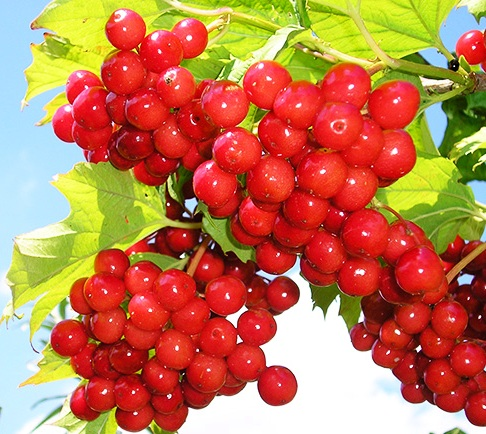 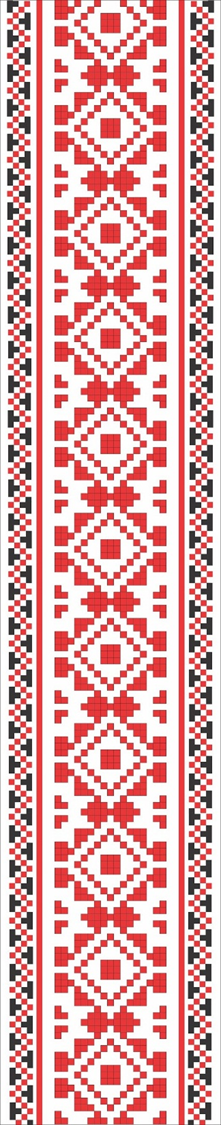 Тестова робота (з вибором однієї правильної відповіді):
1. Похідними є прийменники:
А спосіб творення яких визначити неможливо;
Б утворені способом складання або переходу з інших частин мови;
В утворені префіксальним або суфіксальним способами;
Г утворені безафіксним способом.

2. За будовою прийменники є:
А прості, складні, складені;
Б похідні, непохідні;
В складні, складені;
Г кількісні, порядкові.

3. У якому рядку всі виділені слова — прийменники?
А Подивитися навколо, сидіти біля столу;
Б рухатися проти течії, бігати біля річки;
В повертатися в коло, стати ззаду;
Г троянди та айстри, тихо й темно.
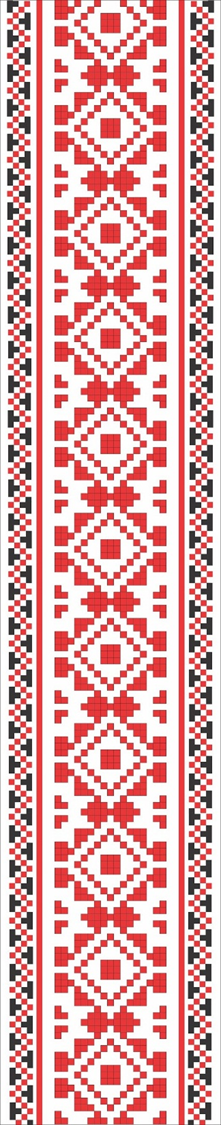 4. Позначте рядок, у якому всі прийменники пишуться через дефіс:
А (з) попід, з (поза), із (під);
Б (по) над, (під) час, (на) вколо;
В з (посеред), по (між), (в) супереч.
Г згідно (з), з (над), по (за).

5. Однозвучними з іменником є прийменники:
А край, кінець, коло, круг;
Б близько, мимо, осторонь;
В поруч, позад, поверх;
Г назустріч, понад, задля.

6. Укажіть рядок із синонімічними прийменниками:
А від, під, над, до
Б перед, коло, біля, у
В крізь, між, через, близько
Г поміж, серед, між, проміж
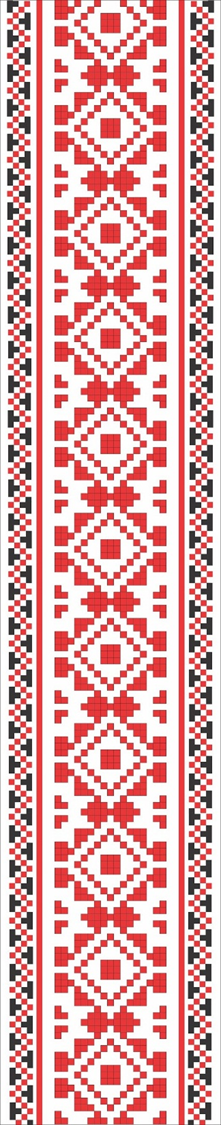 7. Укажіть рядок із антонімічними прийменниками:
А біля – край
Б крізь – за
В до – від
Г над – між

8. Укажіть речення, я якому по твоєму буде писатися двома словами (деякі розділові знаки вилучено):
А По (твоєму), це справедливо?
Б А я по (твоєму) чим зараз зайнятий?!
В Це по (твоєму) будинку так барабанить дощ?
Г Добре, хай буде по (твоєму).

9. Укажіть речення, я якому на зустріч буде писатися двома словами (деякі розділові знаки вилучено):
А Біжимо на (зустріч) весні.
Б Ти йшов мені на (зустріч) якийсь засмучений.
В Микола біг щодуху на (зустріч) Галі.
Г Хлопець не міг запізнитися на (зустріч) із коханням.
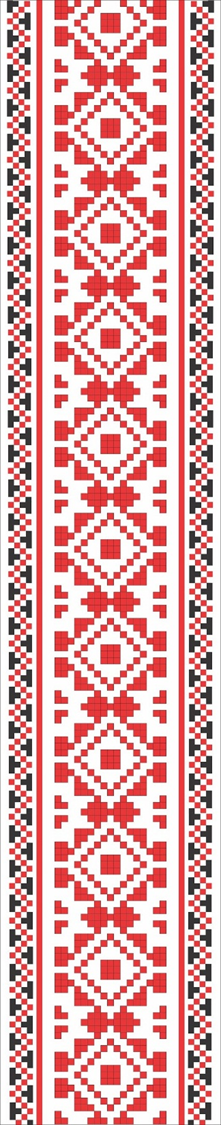 10. Укажіть речення, я якому по-батьківському буде виступати прислівником і писатиметься через дефіс:
А По (батьківському) полю бігав вороний кінь.
Б Прокіп любив говорити із сином щиро, по (батьківському).
В По (батьківському) капелюсі одна за одною стікали краплинки дощу.
Г Не стрибай по (батьківському) ліжку!

11. Знайти речення, в якому протягом виступає в ролі іменника:
А Залік потрібно скласти протягом квітня.
Б Протягом року на нас чекає багато свят.
В Я не знаю, як можна було не купити хліб протягом дня.
Г Цей листочок протягом віднесло аж за дорогу.
 
12. Знайдіть рядок, у якому НЕ ВСІ конструкції вжито правильно:
А прийти у справі, за будь-якої погоди, припало до смаку;
Б за дорученням, на вимогу, за власним бажанням;
В взяти до уваги, по замовленню, по моїм відомостям;
Г з власної волі, надіслати поштою, працювати за схемою.
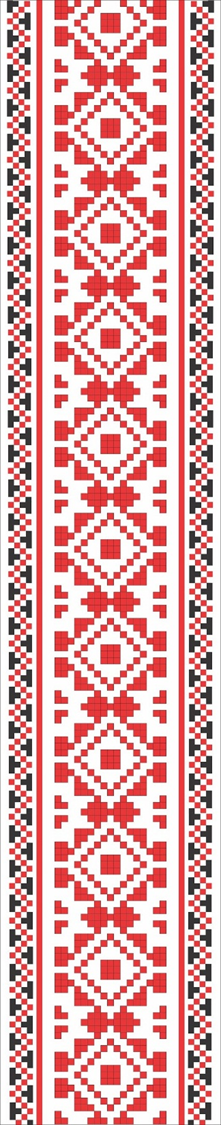 Уважно подивись, чи всі 12 відповідей 
ти маєш.

Якщо так, тоді наступний слайд дасть тобі можливість перевірити й оцінити рівень твоїх знань із теми.

1 правильна відповідь = 1 бал
Тож перевір та постав собі оцінку.
Переходь до наступного слайду!
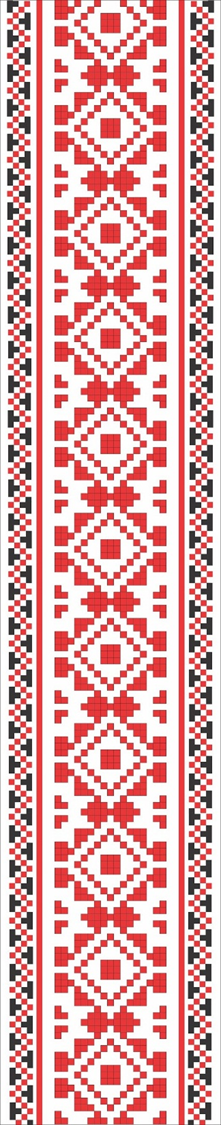 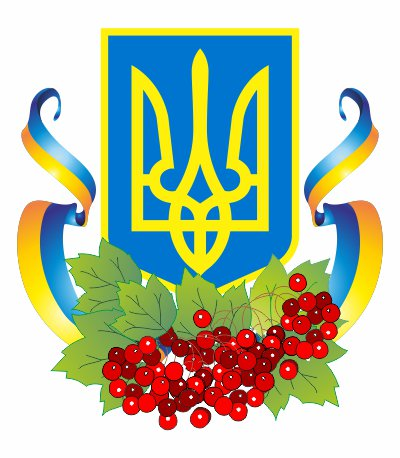 Ключі: 
1.  Б
2.  А
3.  Б
4.  А
5.  А
6.  Г
7.   В
8.  В
9.  Г
10.  Б
11.  Г
12. В
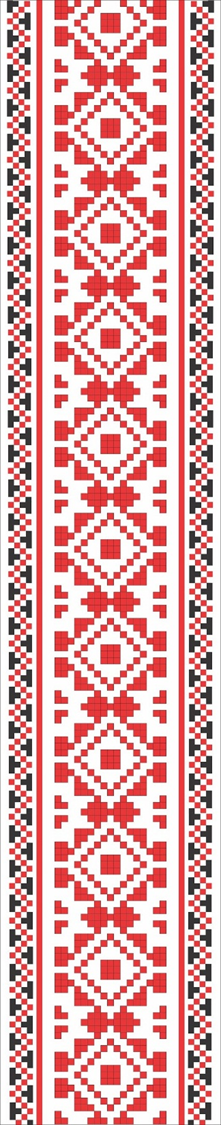 Оцінив?

Сподіваємось, оцінка тебе задовольнила.

Якщо ні, тоді ще раз опрацюй теоретичний матеріал.

Дякуємо за увагу!